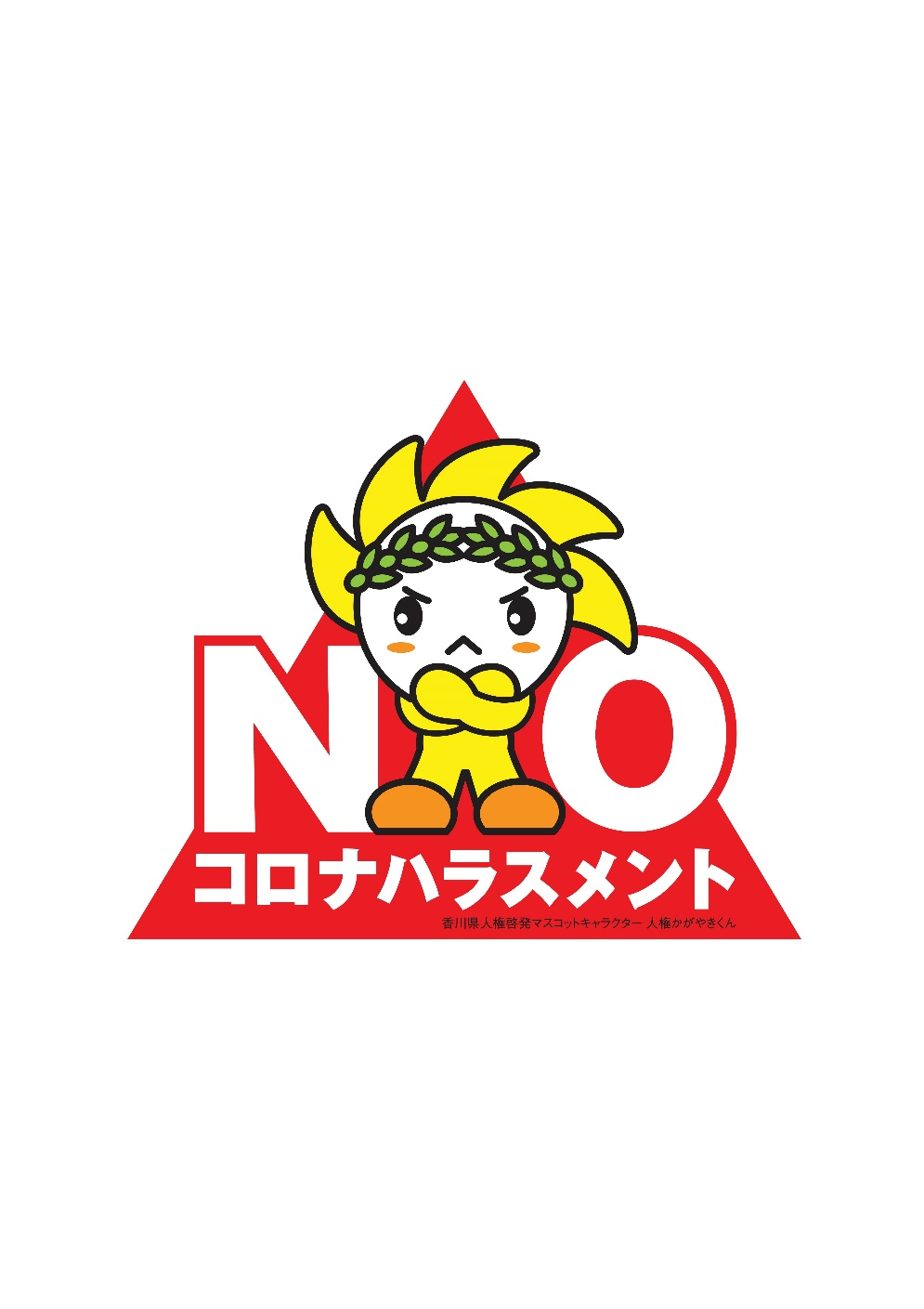 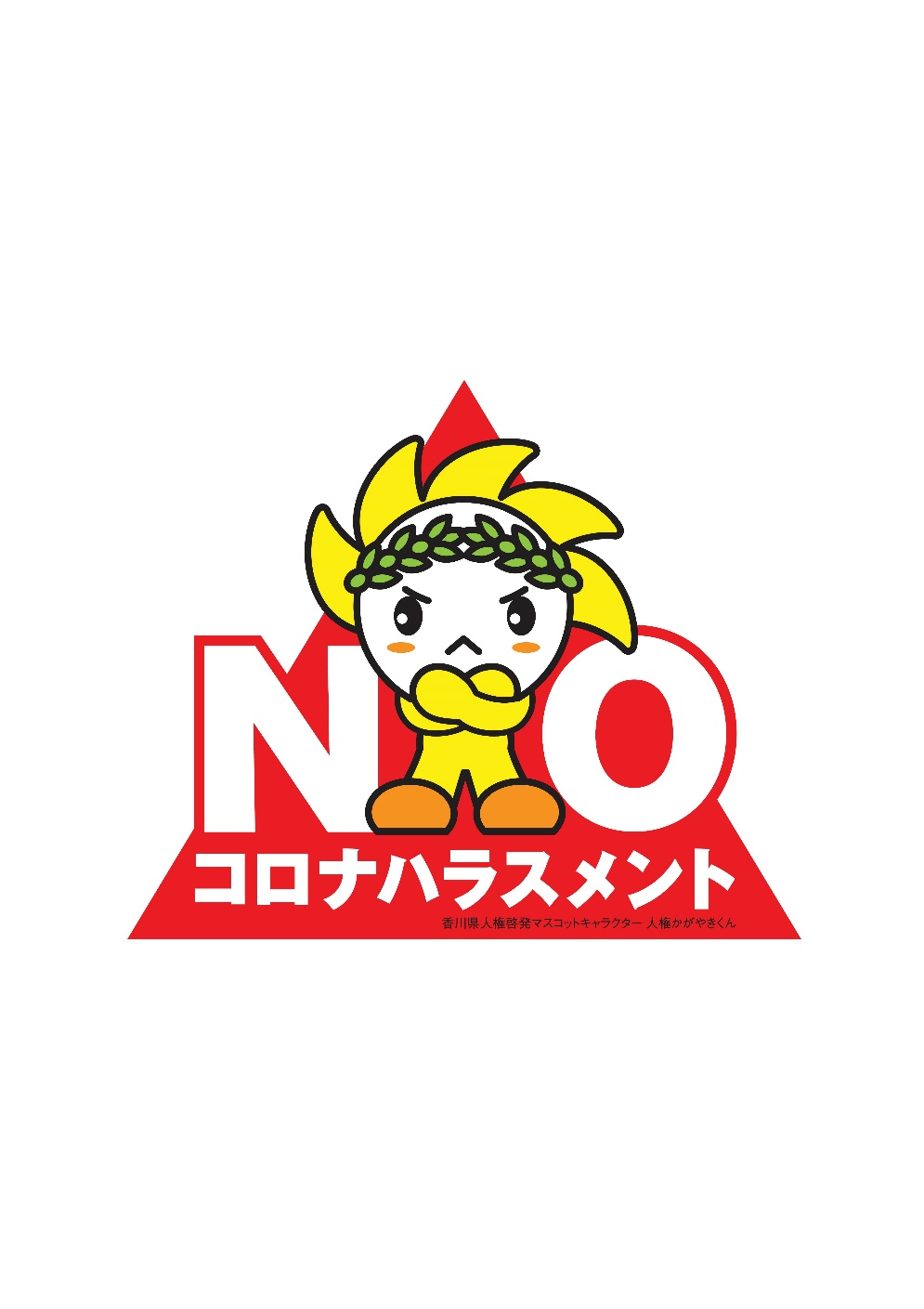 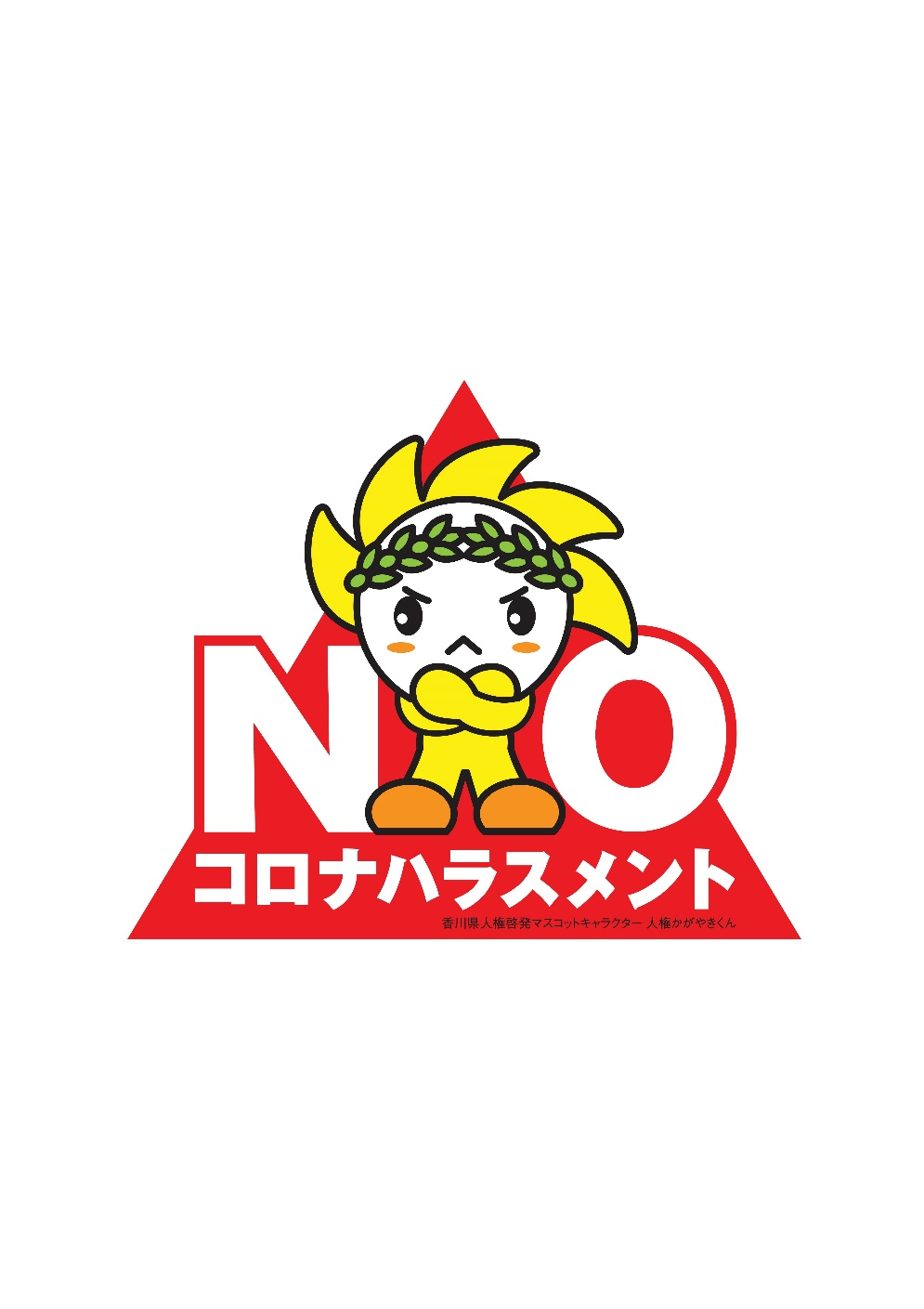 ～正しい情報をもとに冷静な行動を～
～正しい情報をもとに冷静な行動を～
～正しい情報をもとに冷静な行動を～
○○○○商店
○○○○商店
○○○○商店
完成イメージ
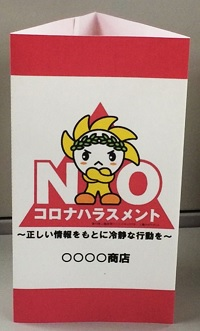